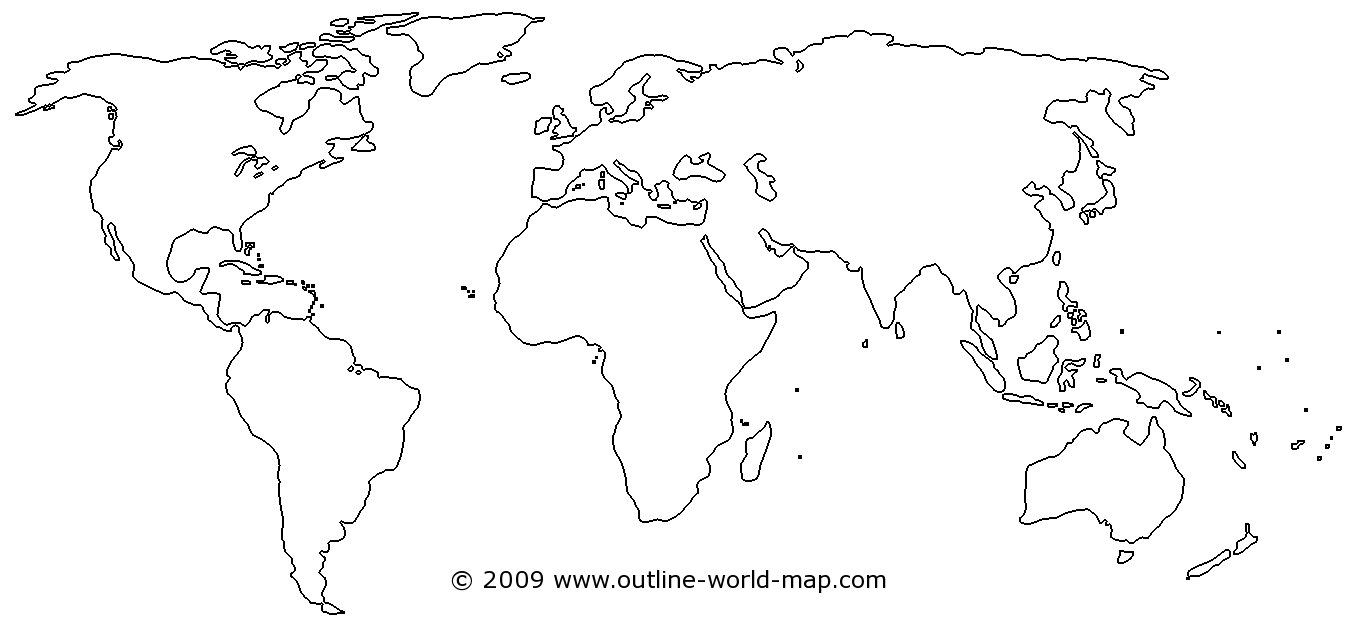 [Speaker Notes: Image: www.outline-world-map.com]